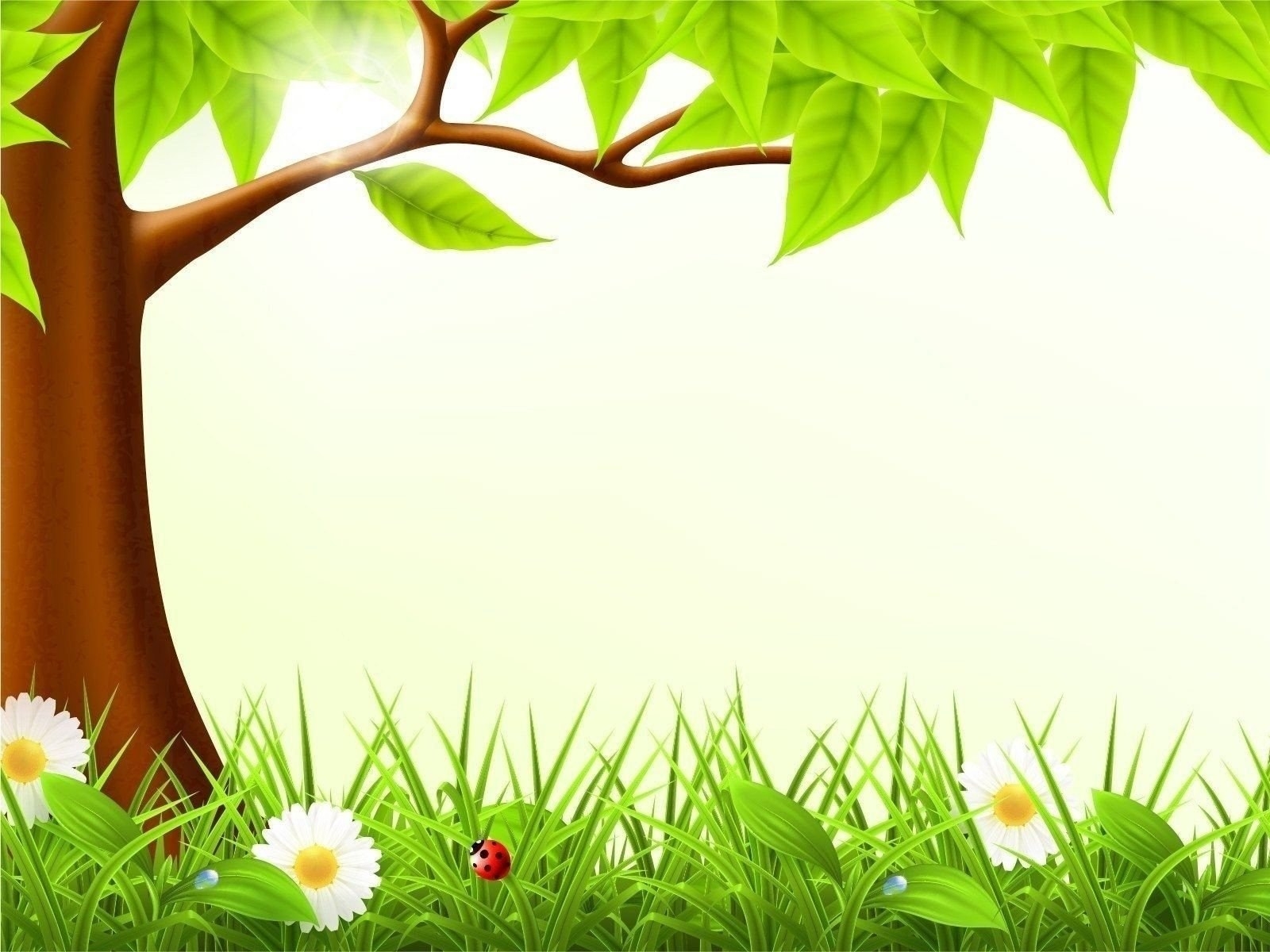 HOẠT ĐỘNG GIÁO DỤC THEO CHỦ ĐỀ: 
PHÁT HUY TRUYỀN THỐNG NHÀ TRƯỜNG
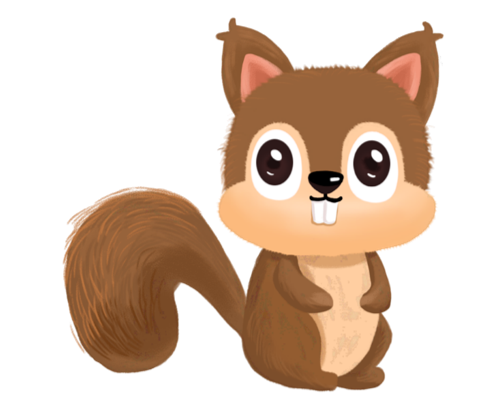 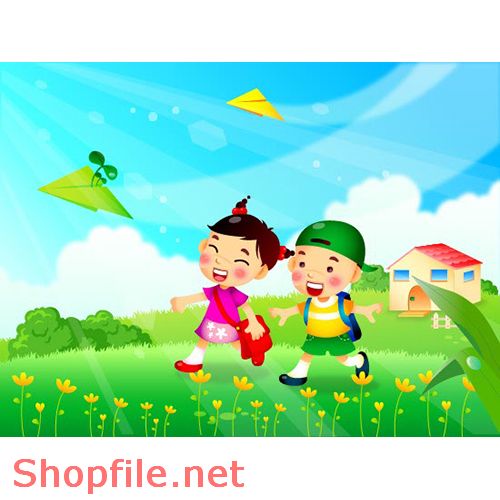 KHỞI ĐỘNG
XEM VIDEO
https://youtu.be/XfWgbN9FXDc
Video đề cập đến truyền thống nào của dân tộc ta nói chung và các trường học nói riêng?
Em đã làm gì để phát huy truyền thống này?
+ Video đề cập đến truyền thống hiếu học. 
+ Một số việc làm phát huy truyền thống em đã làm: học và làm bài trước khi đến lớp, tìm hiểu và đọc sách,...
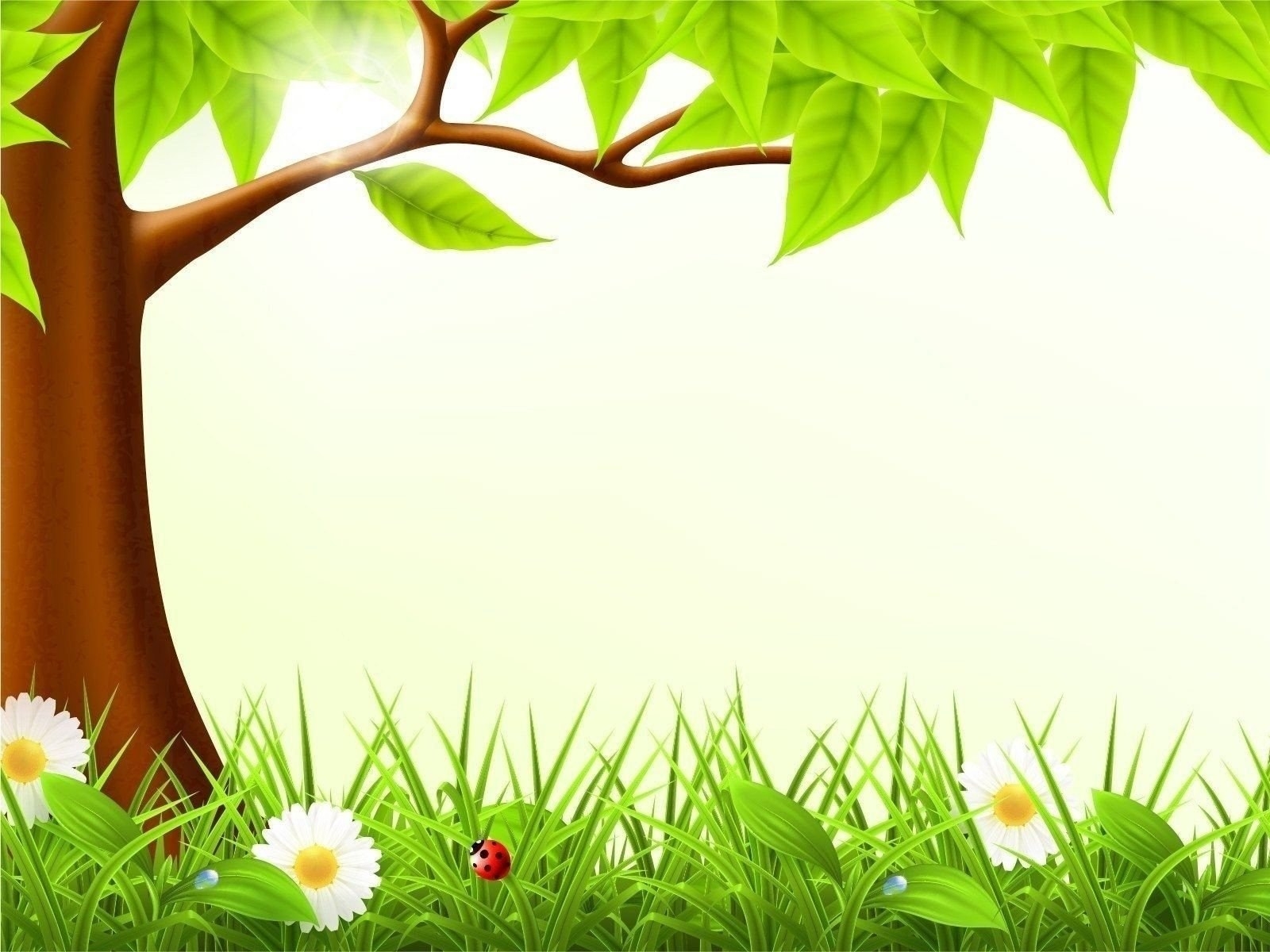 HOẠT ĐỘNG GIÁO DỤC 
THEO CHỦ ĐỀ: PHÁT HUY TRUYỀN THỐNG NHÀ TRƯỜNG
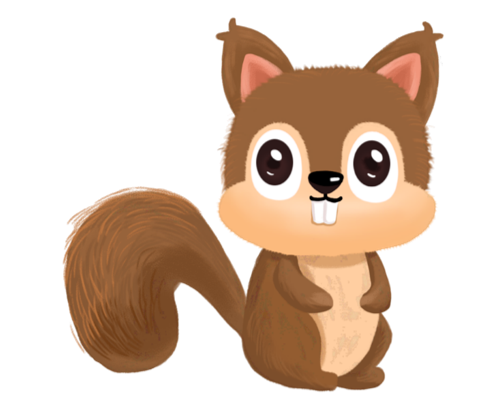 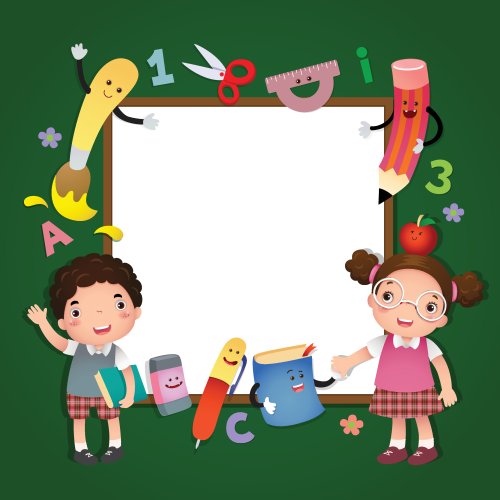 LUYỆN TẬP, THỰC HÀNH
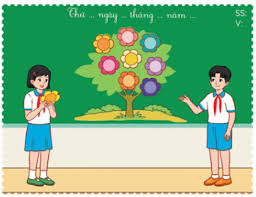 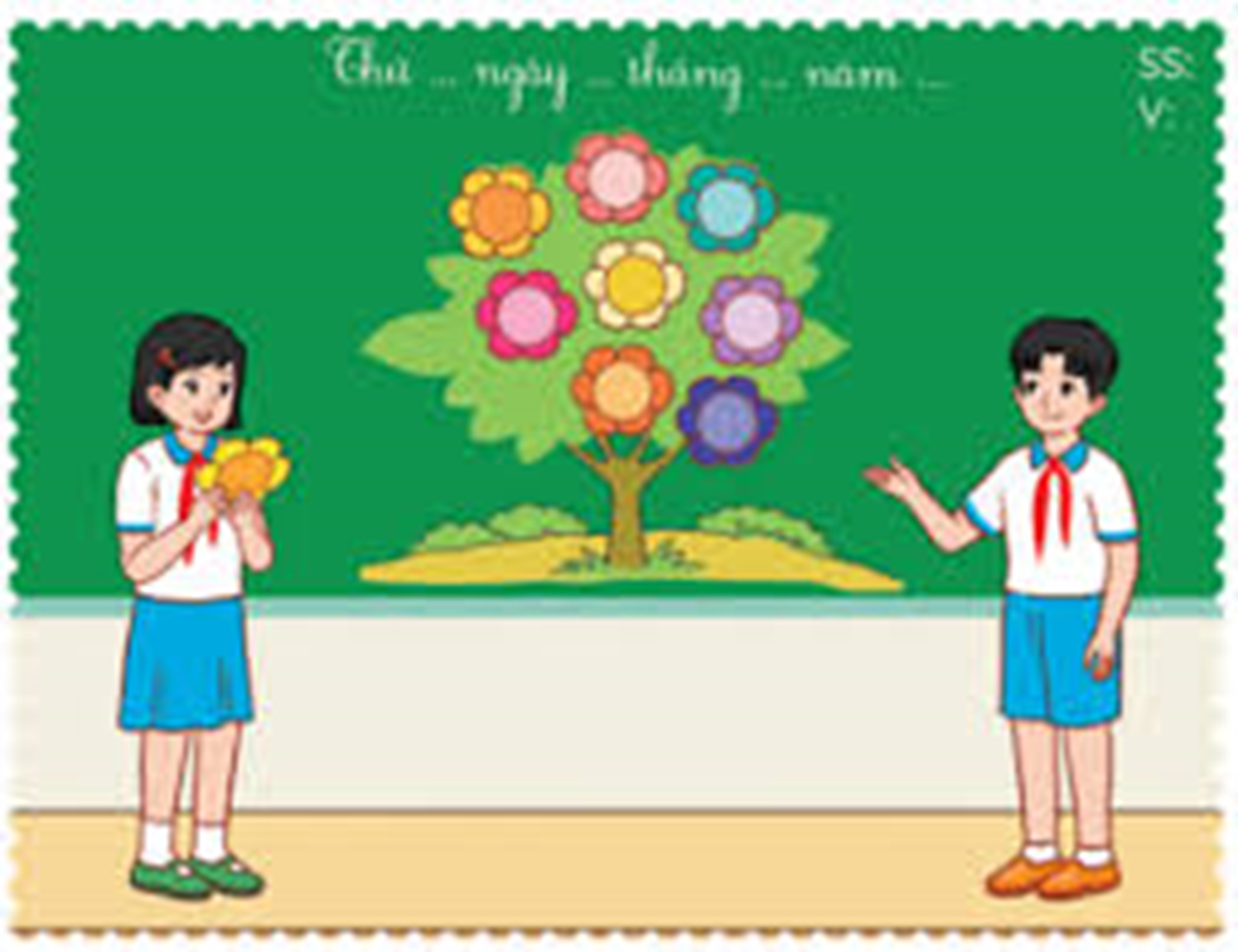 HÁI HOA DÂN CHỦ
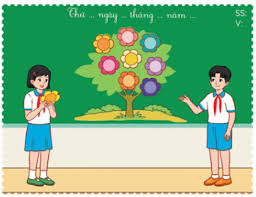 Trò chơi: HÁI HOA DÂN CHỦ
Trò chơi: HÁI HOA DÂN CHỦ
CÁCH CHƠI:
Mỗi bạn chọn cho mình một bông hoa trên cây hoa và mở ra trả lời các câu hỏi ghi trong bông hoa
Các bạn khác theo dõi, nhận xét và bổ sung cho bạn
PHÓNG VIÊN NHÍ
Bạn hãy cho biết cảm xúc của mình sau khi chơi trò chơi?
Tình cảm của bạn đối với trường mình thế nào ?
THẢO LUẬN
Nêu những việc cần làm để góp phần xây dựng, phát huy truyền thống trường em.
Truyền thống hiếu học
Truyền thống tôn sư trọng đạo
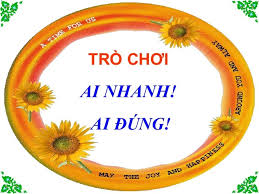 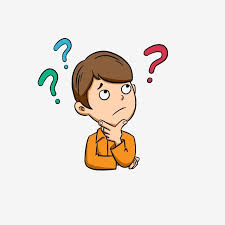 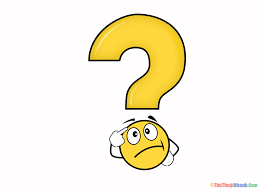 Ai nhanh, ai đúng?
Câu 1: Ngày lễ nào sau đây thể hiện truyền thống tôn sư trọng đạo?
A. Kỉ niệm ngày Nhà giáo Việt Nam 20/11. 
B. Kỉ niệm ngày Thành lập Quân đội Nhân dân Việt Nam 22/12. 
C. Kỉ niệm ngày sinh của Chủ tịch Hồ Chí Minh. 
D. Kỉ niệm ngày Quốc tế phụ nữ 8/3.
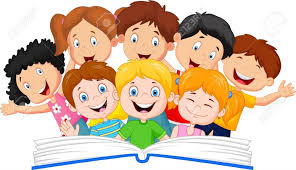 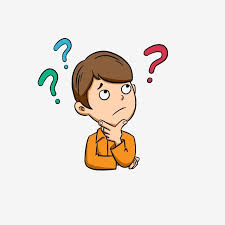 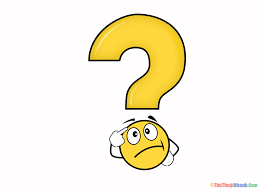 Ai nhanh, ai đúng?
Câu 2: Đâu không phải là hành động phát huy truyền thống hiếu học?
A. Xây dựng góc đọc sách. 
B. Chăm chỉ học tập. 
C. Ghi nhớ công lao của thầy cô. 
D. Tổ chức chơi theo nhóm.
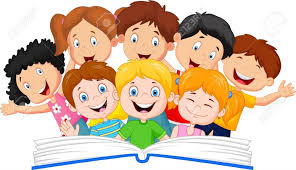 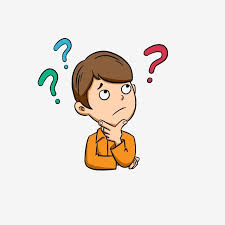 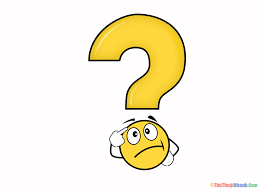 Ai nhanh, ai đúng?
Câu 3: Đâu không phải truyền thống của nhà trường?
A. Uống nước nhớ nguồn
B. Ăn vóc học hay 
C. Hiếu học
D. Tôn sư  trọng đạo
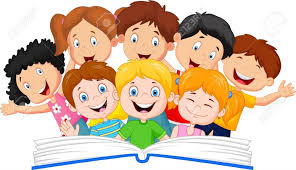 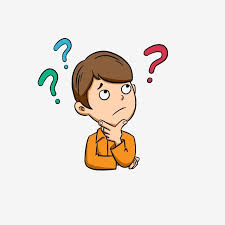 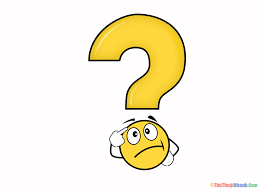 Ai nhanh, ai đúng?
Câu 4: Đâu là hành động phát huy truyền thống tương thân tương ái?
A. Tham gia các hoạt động ngoài giờ ở trường. 
B. Yêu quý và lễ phép với thầy cô. 
C. Tự giác học và làm bài trước khi đến lớp. 
D. Đóng góp ủng hộ các bạn học sinh vùng núi.
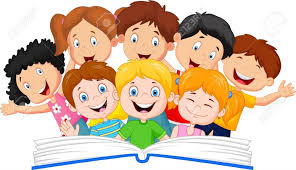 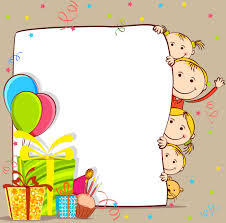 CỦNG CỐ, DẶN DÒ